Demande de financement du projet collaboratifTitre du projetAcronyme : —
Séance CAPE du jj mois année

Porteurs de la demande : 	Prénom Nom, fonction, Haute école / Institut							Prénom Nom, fonction, Entreprise
Information au porteur de projet (diapo à supprimer avant présentation)
Vous disposez de 10 minutes de présentation et 10 minutes de Questions & Réponses (pas 1 minute de plus!)
Le modèle de présentation est imposé pour assurer une meilleure gestion du temps et uniformiser l’information présentée
Il est recommandé d’avoir la présence du porteur de projet ET d’un partenaire industriel pour la présentation
N’oubliez pas que l’audience de la CAPE n’est pas forcément du domaine technique, il est important de simplifier l’information technique et de bien présenter le contexte du projet
INNOSQUARE se tient à votre disposition pour vous soutenir dans la préparation de votre présentation
La présentation sous forme PDF est à envoyer au plus tard la vielle de la CAPE à Monsieur Alain Lunghi de la PromFR (Alain.Lunghi@fr.ch)
Sommaire—
Contexte 
Présentation du projet
Impacts et valorisation
Contexte—
Représenter le contexte avec 2-3 points clés, image, photographie, graphe, article de presse, etc.
Objectifs du projet—
Objectif principal du projet
Illustration / photographie illustrant le projet
Démarche et livrables—
Démarche présentée sous forme de schéma 
3-5 livrables clés du projet
Partenaires et budget—
Partenaires du projet (logos) 
Budget
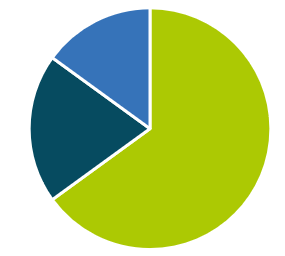 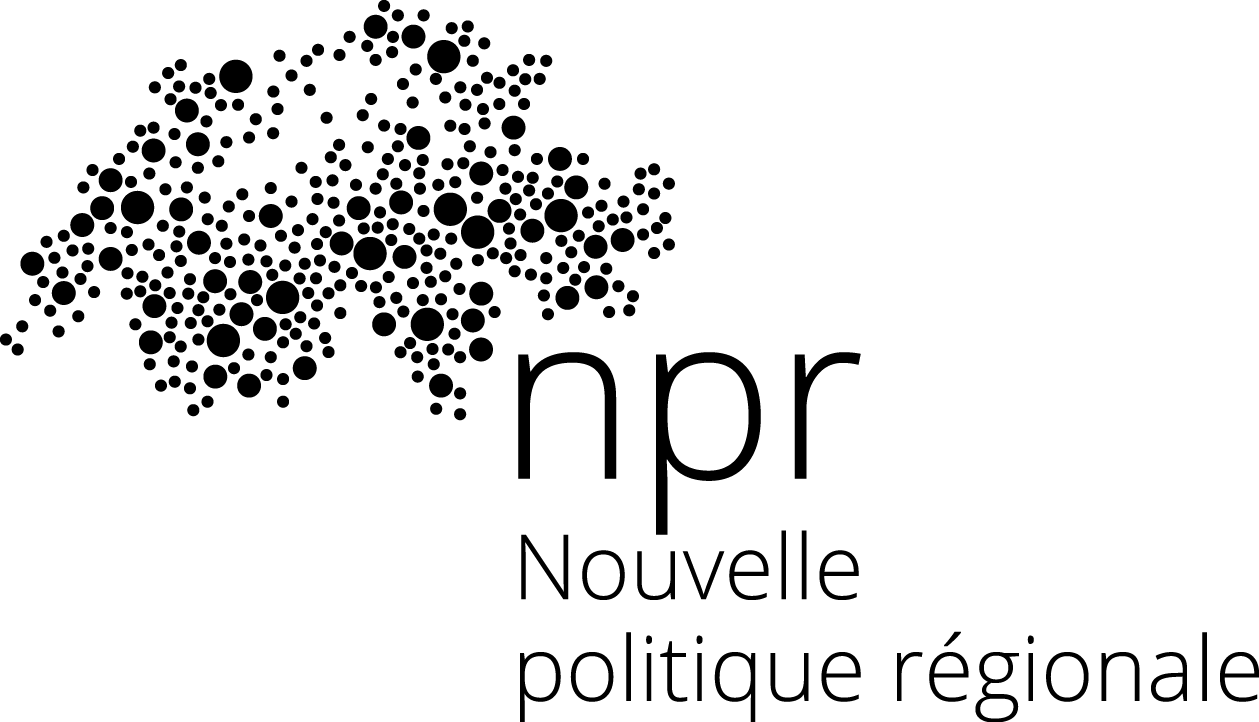 Entreprises 
Cash
NPR
xx kCHF
Xx %
Xx CHF
Xx %
Entreprises 
Prestations 
propres
xx kCHF
Xx %
Impacts et valorisation—
Pour les entreprises et le canton
—
Merci de votre attention
Personne de contact:
Prénom et nom du porteur de projet
Entité, fonction
Adresse courriel
Numéro de téléphone